РОЛЬ с.с.УВАРОВА
 В ПОЛИТИЧЕСКОЙ ЖИЗНИ
 РОССИИ
 ВТОРОЙ ПОЛОВИНЫ 19 ВЕКА
Научный руководитель:
 М.В. Малиновская.
Автор: ученица 10 а класса
 Иванцова Лилиана
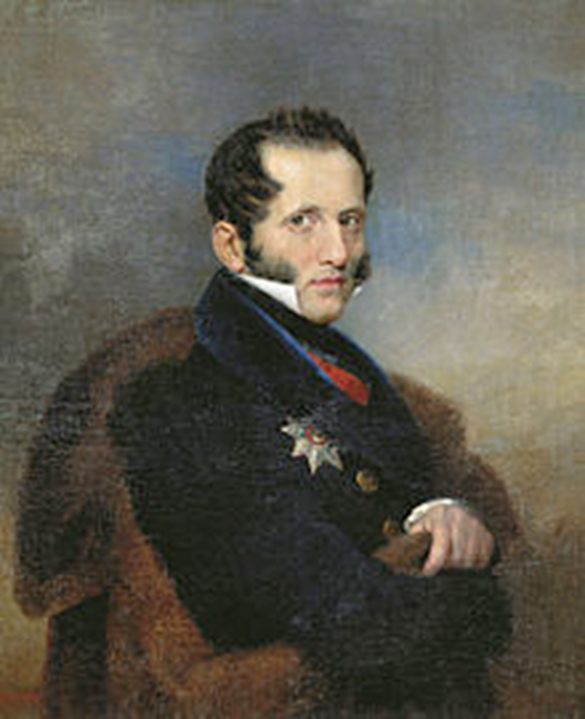 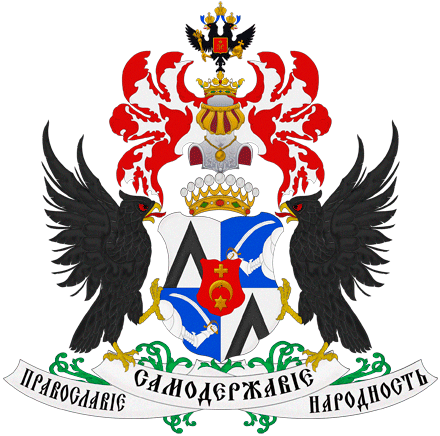 цель
Целью моей работы является выявить роль Уварова С.С. в политической жизни России первой половины 19 века.
задачи
Современники 
уварова
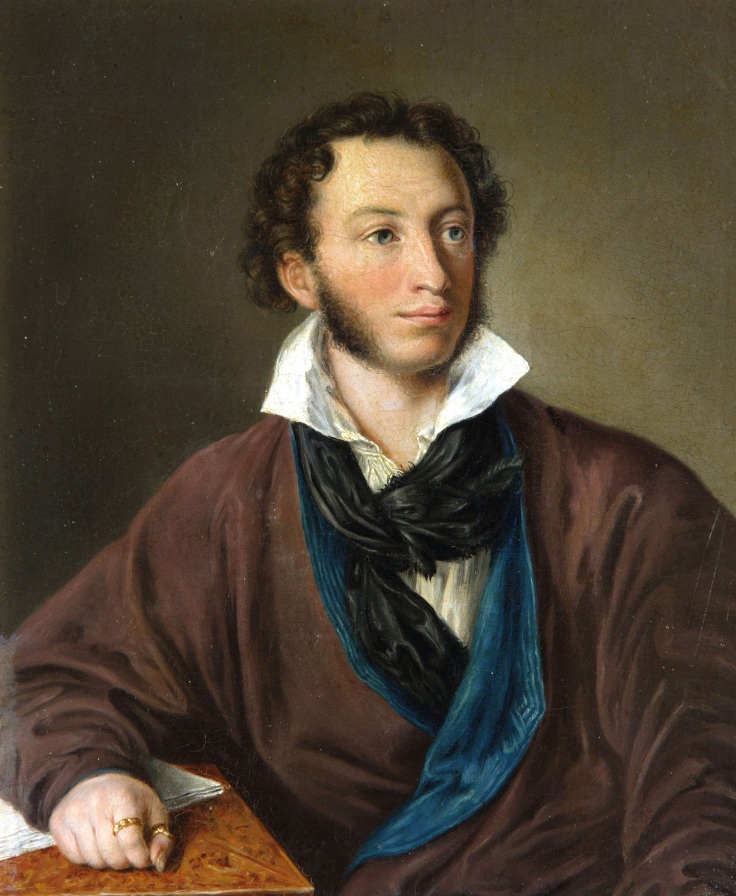 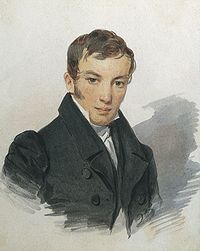 В. Жуковский
А. Пушкин
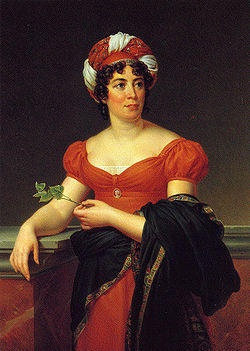 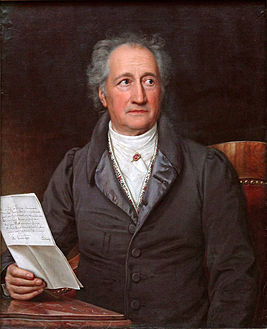 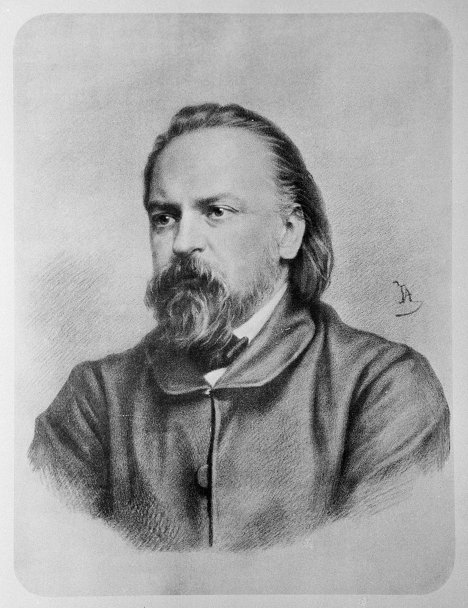 Герцен
Жермена де Сталь
Гете
Спасибо
За внимание!